ГОСУДАРСТВЕННОЕ БЮДЖЕТНОЕ ДОШКОЛЬНОЕ ОБРАЗОВАТЕЛЬНОЕ УЧРЕЖДЕНИЕ ДЕТСКИЙ САД №11 ОБЩЕРАЗВИВАЮЩЕГО ВИДА С ПРИОРИТЕТНЫМ ОСУЩЕСТВЛЕНИЕМ ДЕЯТЕЛЬНОСТИ ПО ФИЗИЧЕСКОМУ РАЗВИТИЮ ДЕТЕЙПЕТРОДВОРЦОВОГО РАЙОНА САНКТ-ПЕТЕРБУРГА
Презентация «Цифры в нашей жизни» предназначена для совместной образовательной деятельности  по познавательному развитию для детей старшей группы.
 
Цель образовательной деятельности - расширить представления детей о том, как цифры важны в нашей жизни.
  



Подготовила: Окуневич Инна Юрьевна Воспитатель ГБДОУ ДС №11 Петродворцового района  
Санкт-Петербург 2015
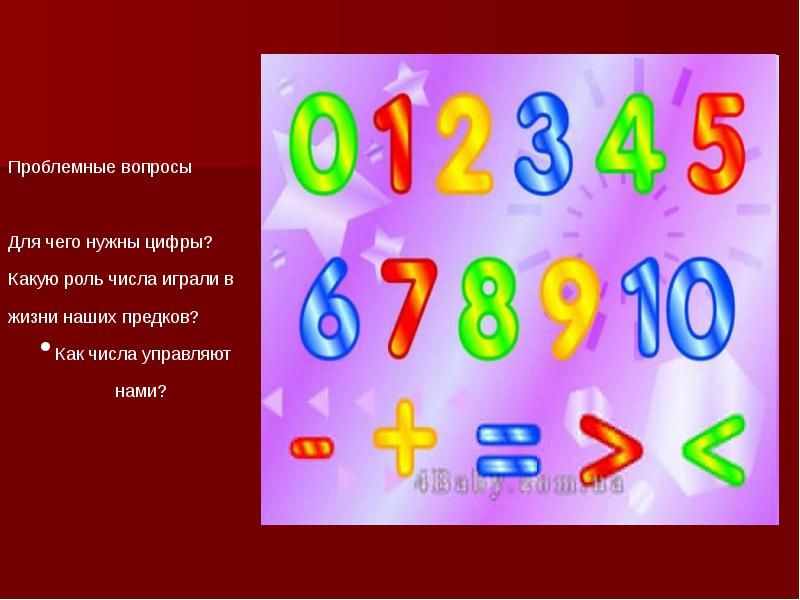 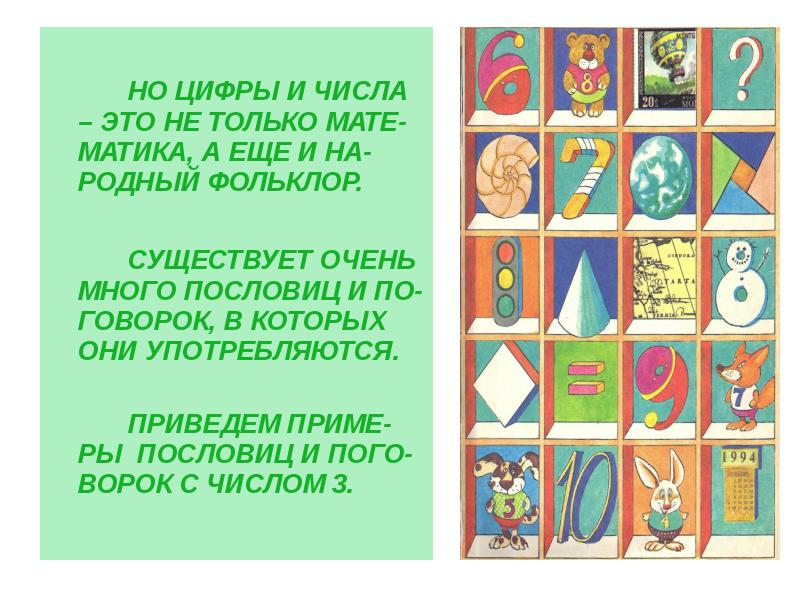 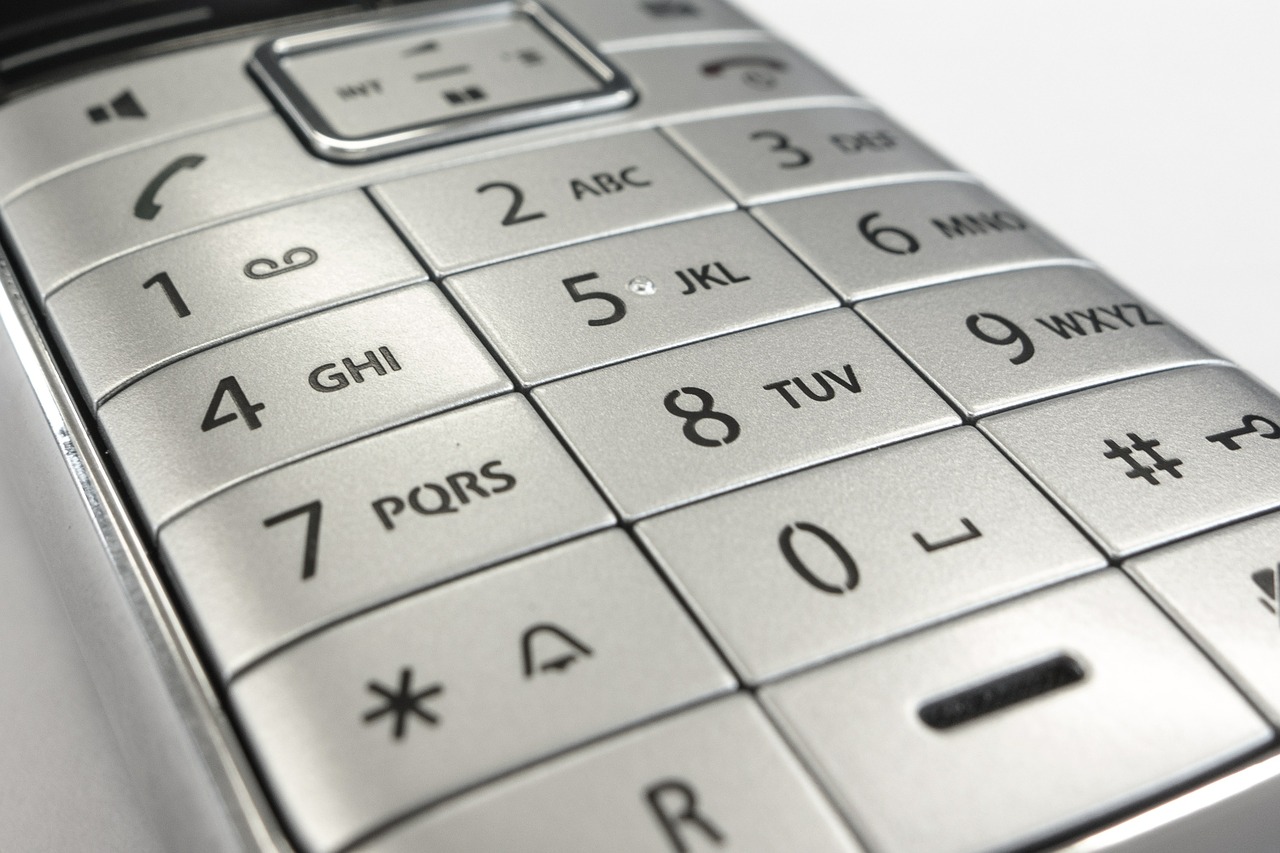 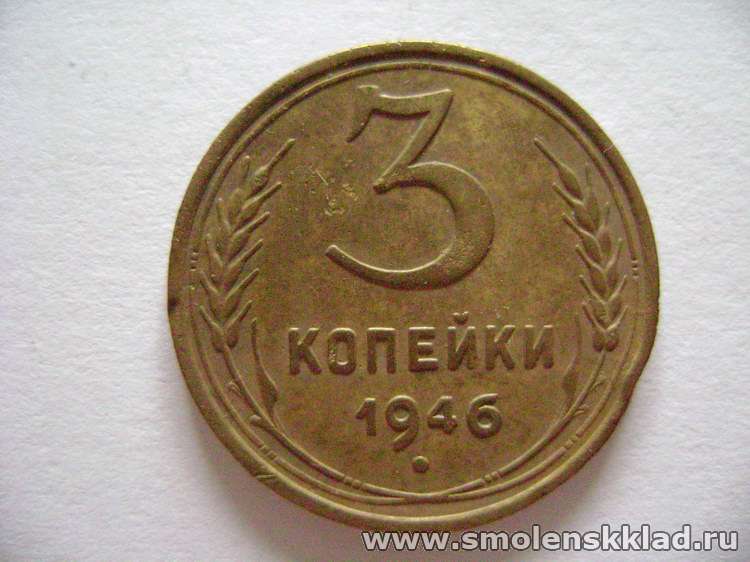 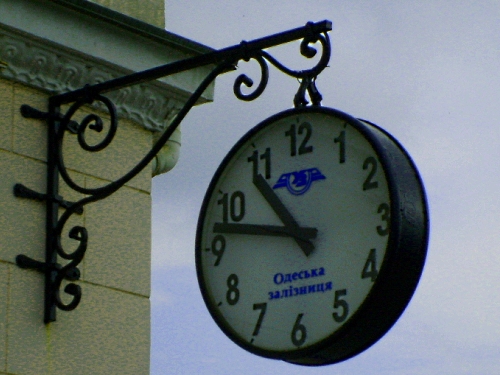 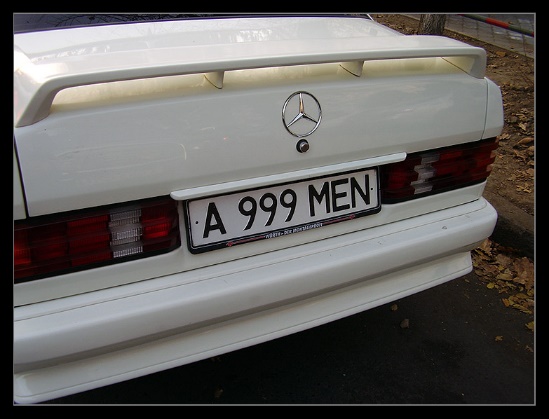 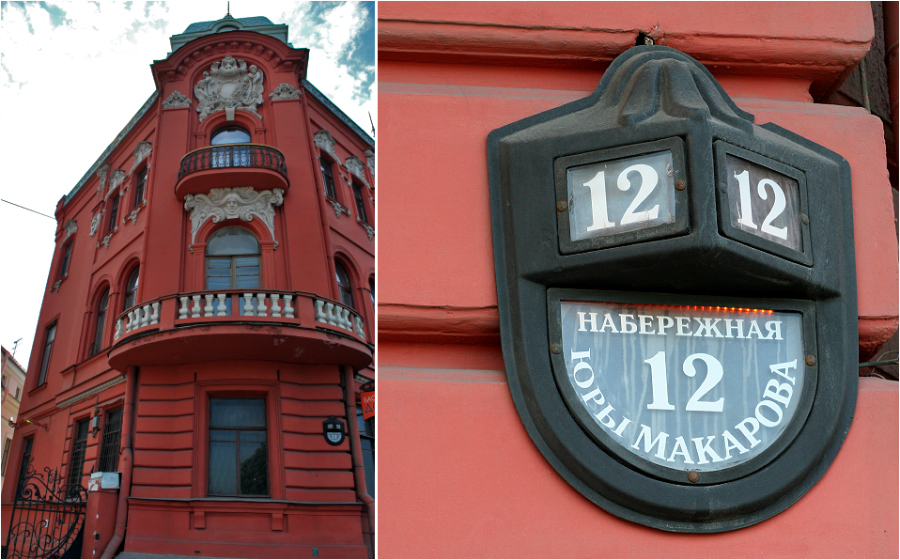 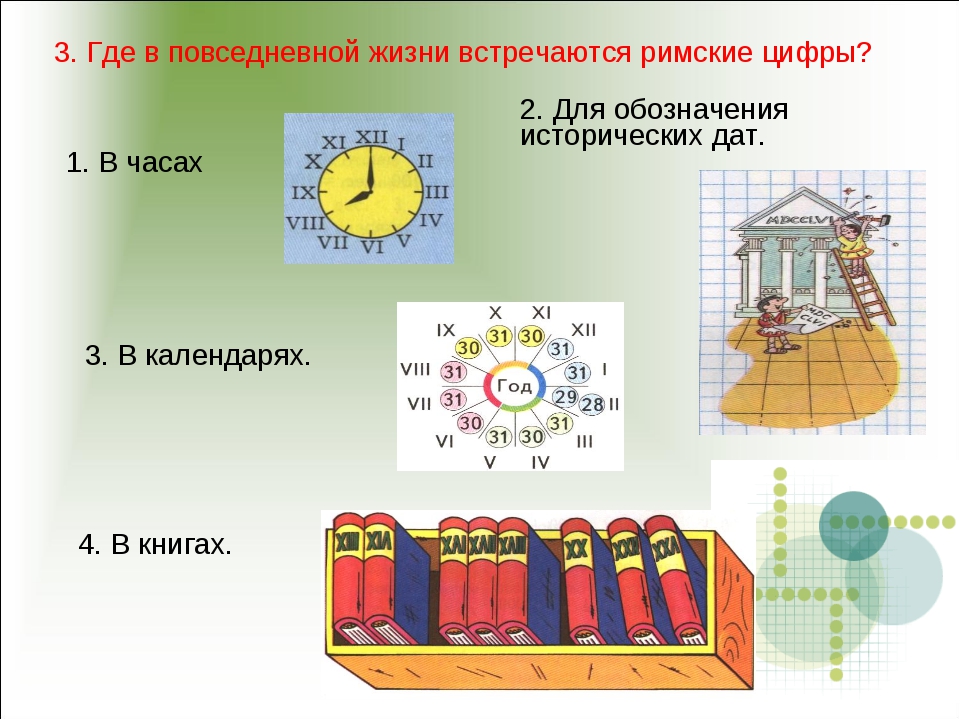 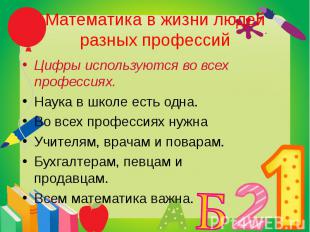 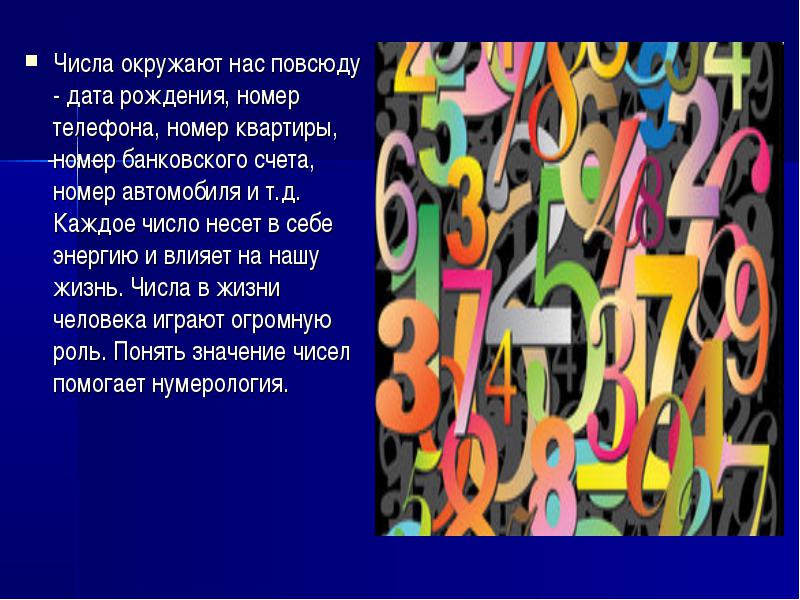